Khởi động
Xem đoạn video “Biến đổi khí hậu khiến mùa đông miền Bắc ấm lên, giữa tháng 11 Hà Nội vẫn nóng” sau đó: Nêu nội dung trong video
Nêu nội dung trong video
Biến đổi khí hậu và tác động của nó tới các hoạt động kinh tế - xã hội của Hà Nội
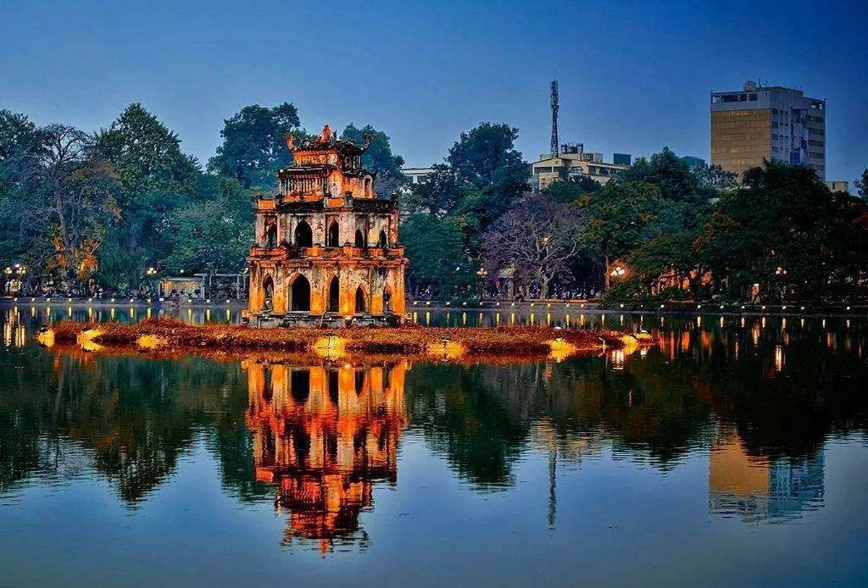 Tên di tích trong bức ảnh bên là gì?
NÔI DUNG BÀI HOC
I
Biến đổi khí hậu
II
Biến đổi khí hậu ở Hà Nội
I. Biến đổi khí hậu
I. Biến đổi khí hậu
1
Khái niệm
- Biến đổi khí hậu là sự thay đổi trạng thái của khí hậu so với trung bình nhiều năm, thường là một vài thập kỉ hoặc dài hơn.
Em hiểu thế nào là biến đổi khí hậu?
LET'S GET STARTED!
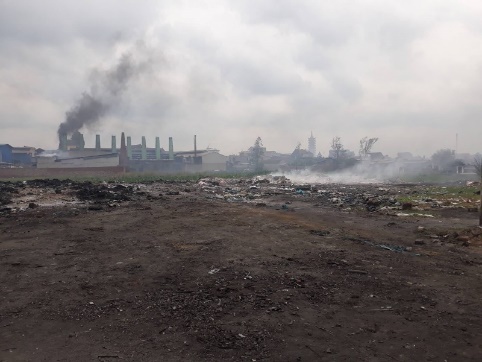 2
Nguyên nhân chính của biến đổi khí hậu
Có những nguyên nhân nào dẫn tới 
biến đổi khí hậu?
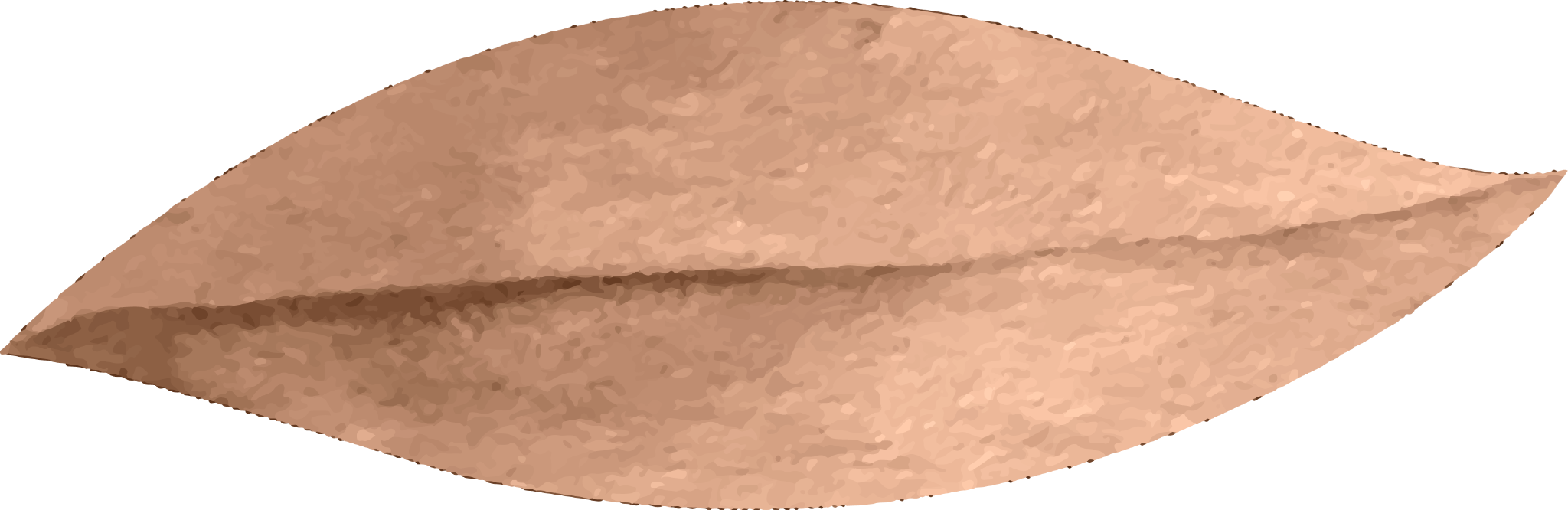 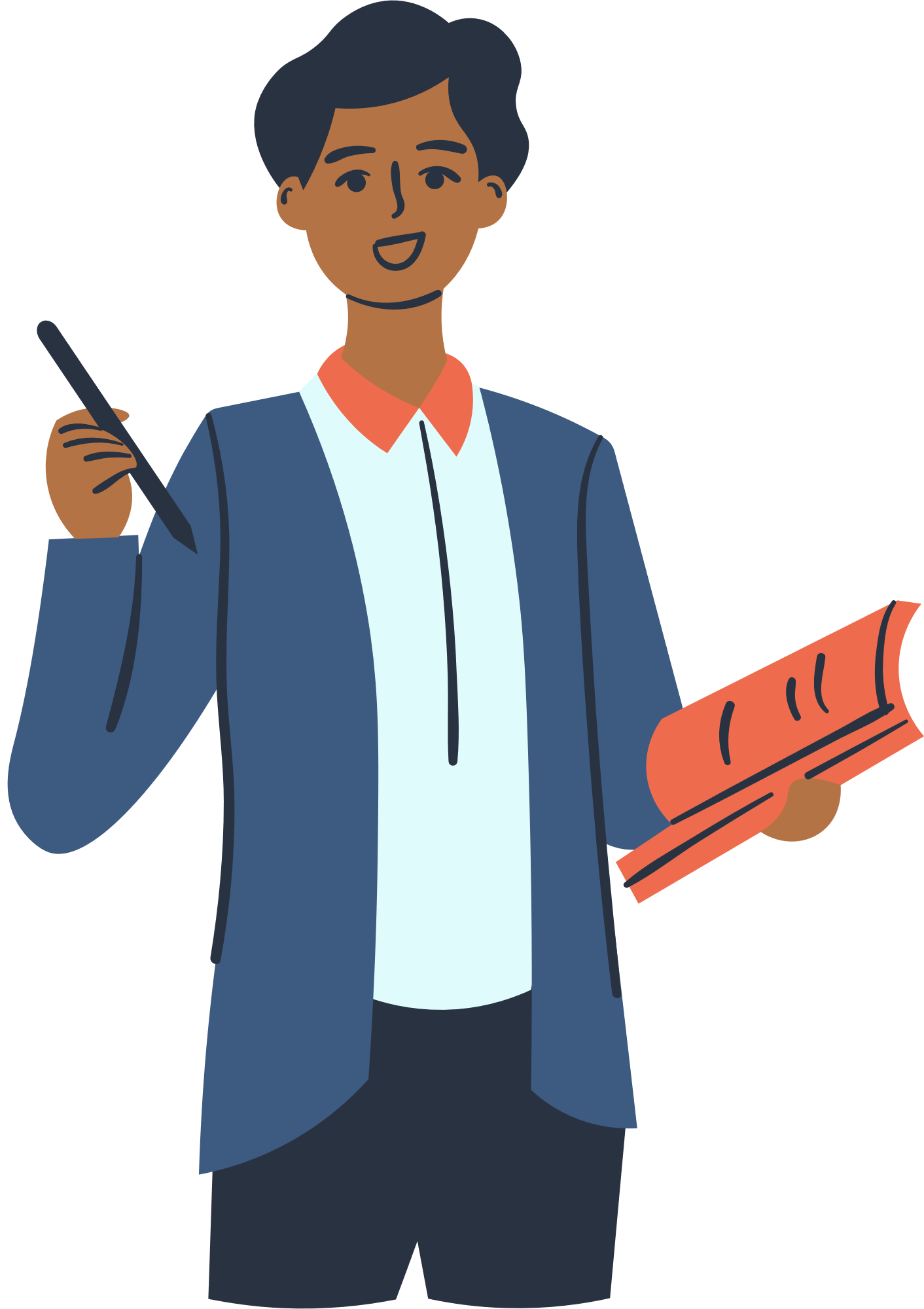 2. Nguyên nhân chính của biến đổi khí hậu:
- Do tác động của các yếu tố tự nhiên: sự thay đổi trong phân bố lục địa, biển và đại dương; sự thay đổi về phát xạ của Mặt Trời và hấp thụ bức xạ của Trái Đất; hoạt động của núi lửa,...
- Do tác động của con người: các hoạt động trong các ngành sản xuất năng lượng, công nghiệp, giao thông vận tải, xây dựng, lâm nghiệp, nông nghiệp, quản lí rác thải và nước thải,... đã làm gia tăng khí nhà kính vào bầu khí quyển
LUYỆN TẬP
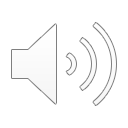 Luyện tập
Em hãy viết bài tuyên truyền về phòng chống biến đổi khí hậu ở Hà Nội Chia sẻ với các bạn cùng lớp.
HƯỚNG DẪN VỀ NHÀ
Hoàn thiện bài tập vận dụng
Tổng hợp nội dung bài học dạng sơ đồ tư duy
Học bài 
Chuẩn bị bài mới